Learning intentions
Students will:
Literacy
listen to a story
participate in the shared reading of the story
Using the letters of their name write an ingredient relating to compost for each letter

Science
Develop an understanding of what compost is and how it works
New vocabulary
Compost – decayed organic material
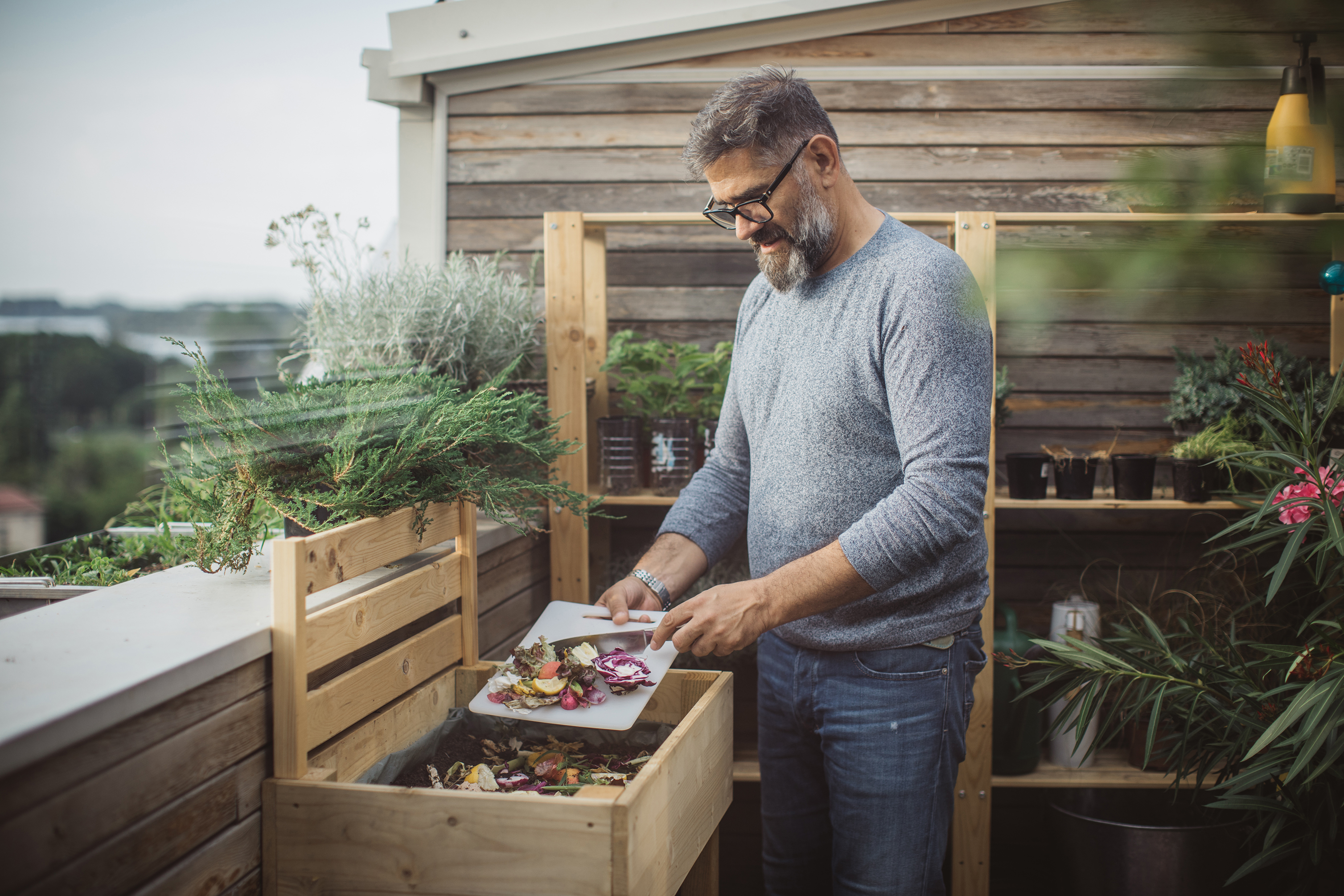 https://www.google.com/search?q=how+to+make+compost+for+kids&sca_esv=583234059&rlz=1C1ONGR_enAU1075AU1075&ei=f-ZWZc_QBdjXseMPgpaH-AQ&ved=0ahUKEwiPjOP0k8qCAxXYa2wGHQLLAU8Q4dUDCBA&uact=5&oq=how+to+make+compost+for+kids&gs_lp=Egxnd3Mtd2l6LXNlcnAiHGhvdyB0byBtYWtlIGNvbXBvc3QgZm9yIGtpZHNIvhFQvwJY1A9wAXgBkAEAmAG1AaAB3wmqAQMwLjm4AQPIAQD4AQHCAgoQABhHGNYEGLADwgINEAAYgAQYigUYsAMYQ8ICChAAGIAEGIoFGEPCAgUQABiABOIDBBgAIEGIBgGQBgo&sclient=gws-wiz-serp#kpvalbx=_iOZWZdPHFO3ZseMP2eqbmA0_42
https://www.kidsdogardening.com/how-to-start-composting-with-children/
Compost Stew - YouTube
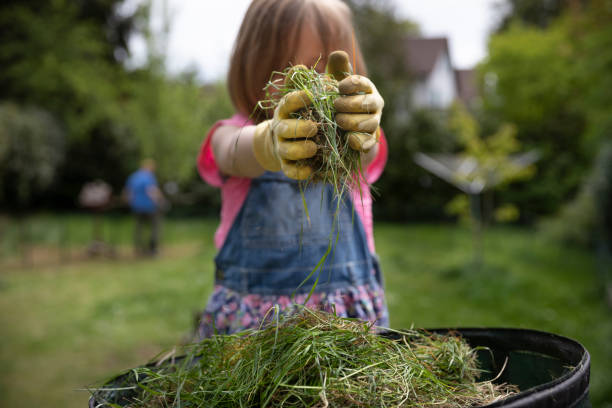 How to make compost4 key ideas from today's story 1. Moisten2. Toss lightly3. Cover4.  Let brew
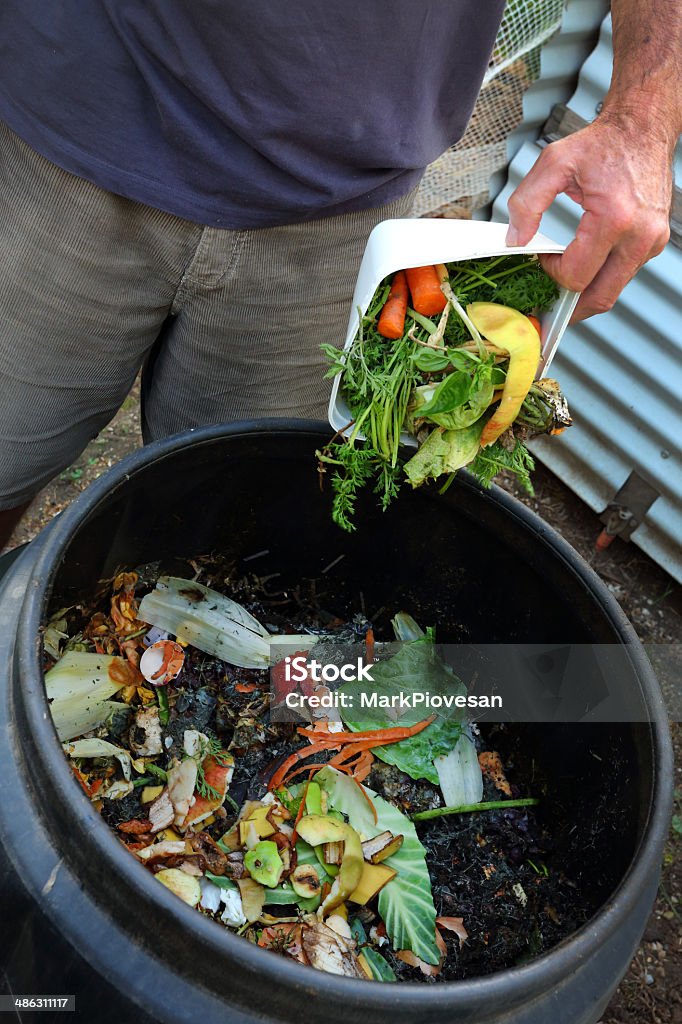 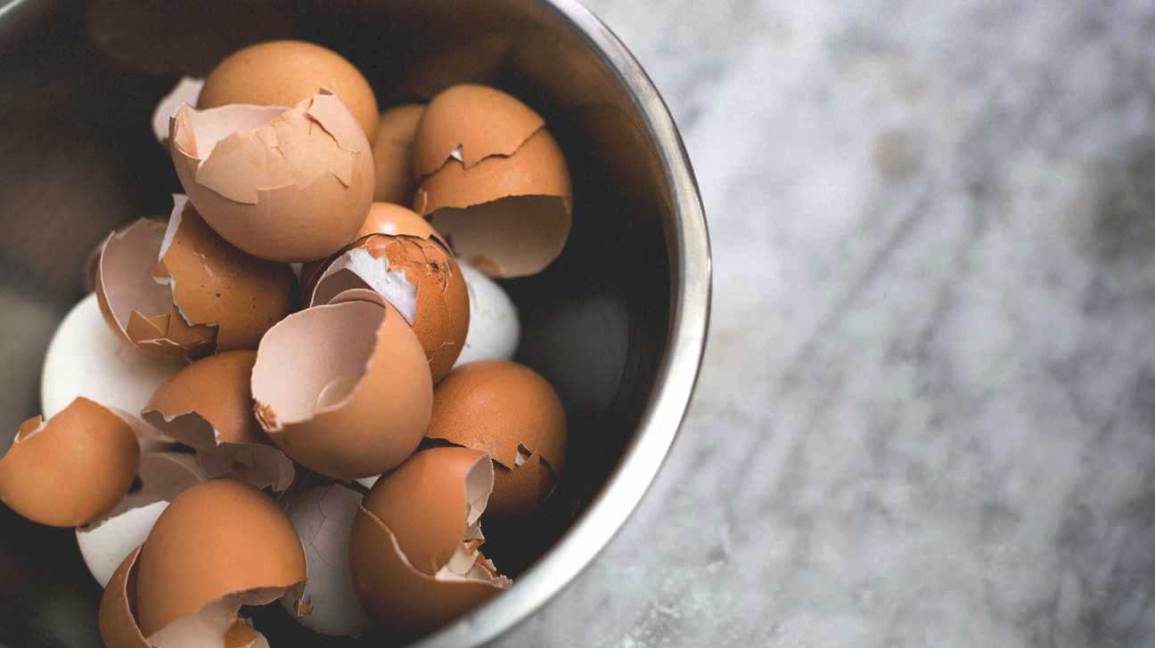 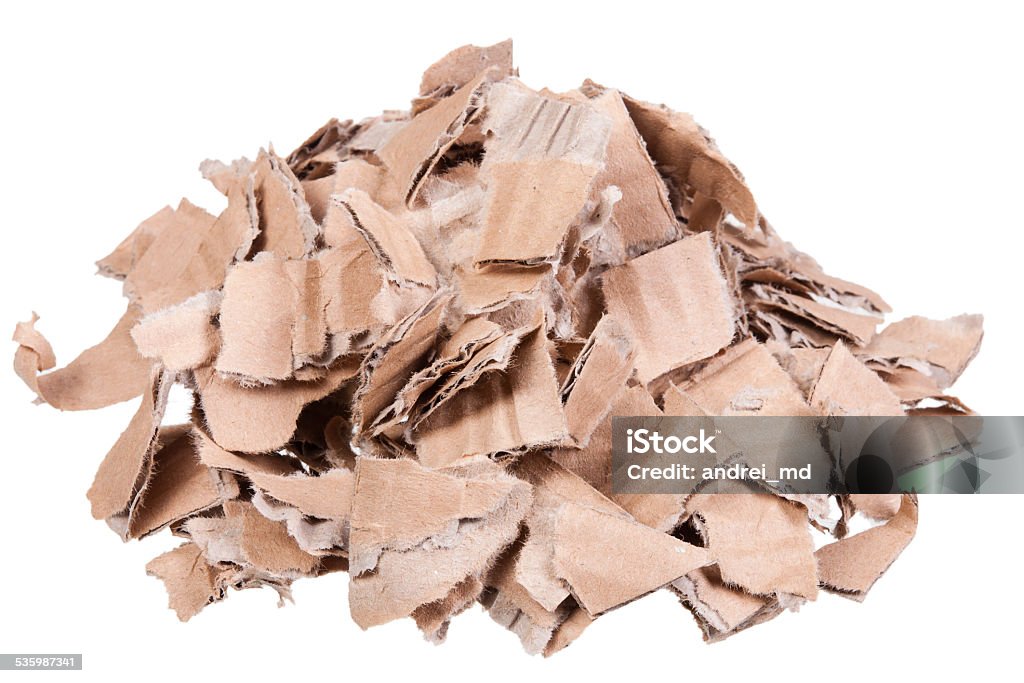 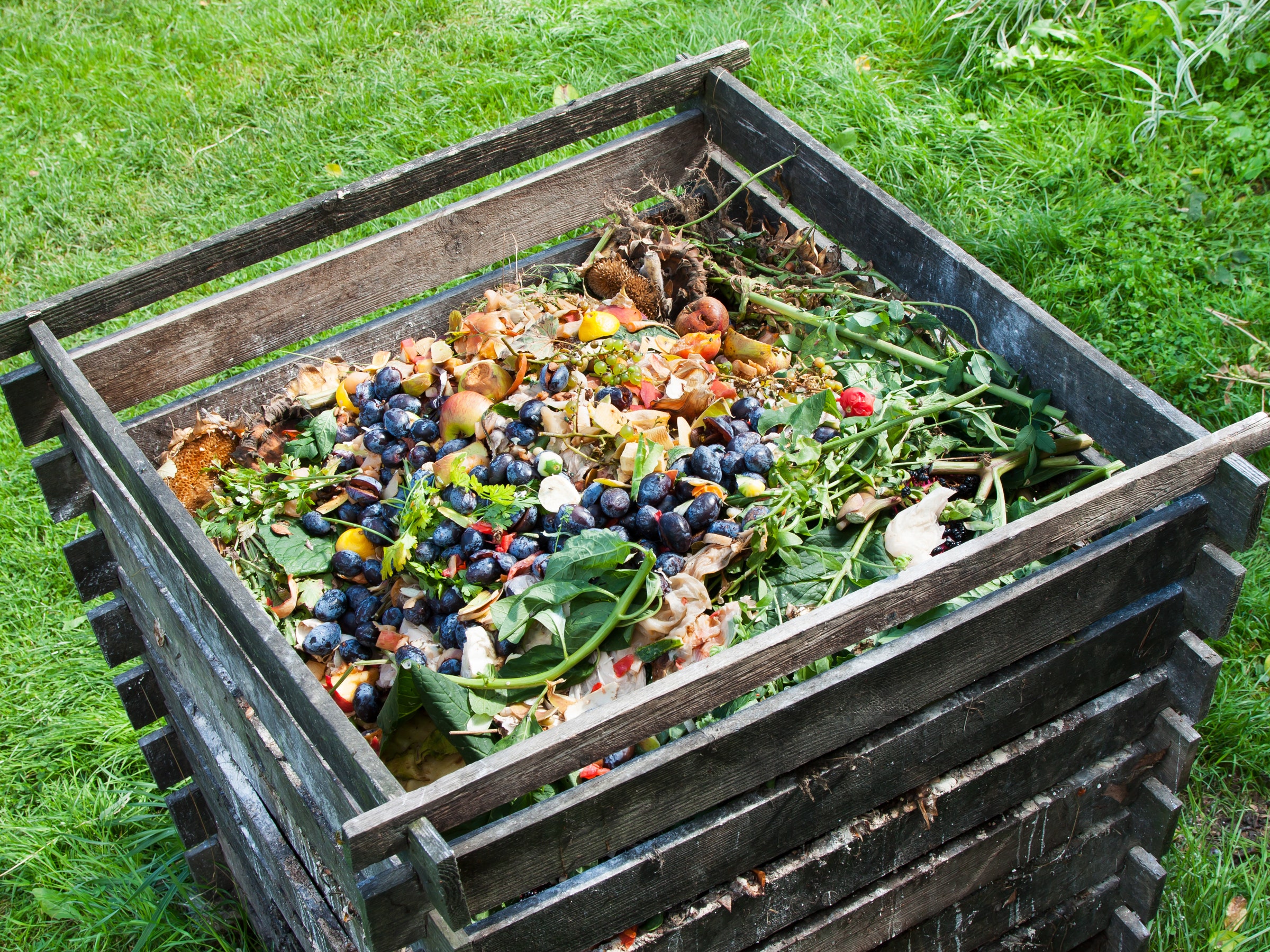 https://growinghealthykids.co.uk/how-to-make-compost-in-a-bottle/
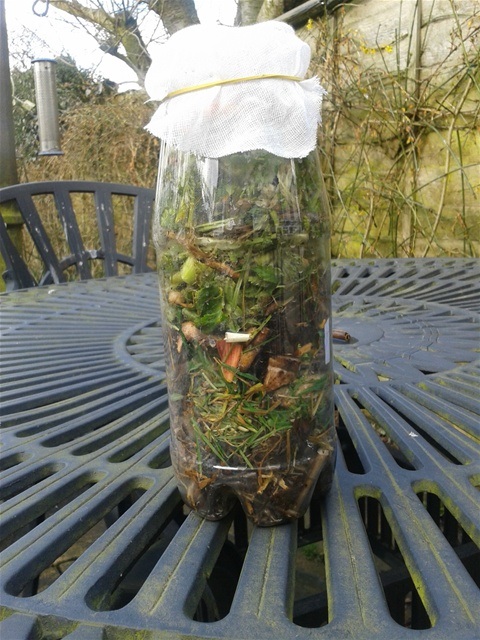 Your task todayA recipe for compost stew
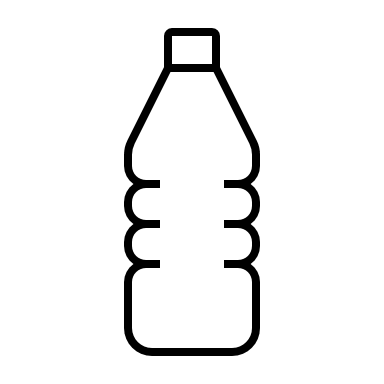 My compost stew recipe
Apple cores
Lettuce leavesInsectsSpinach leavesOnion skinsNut shells
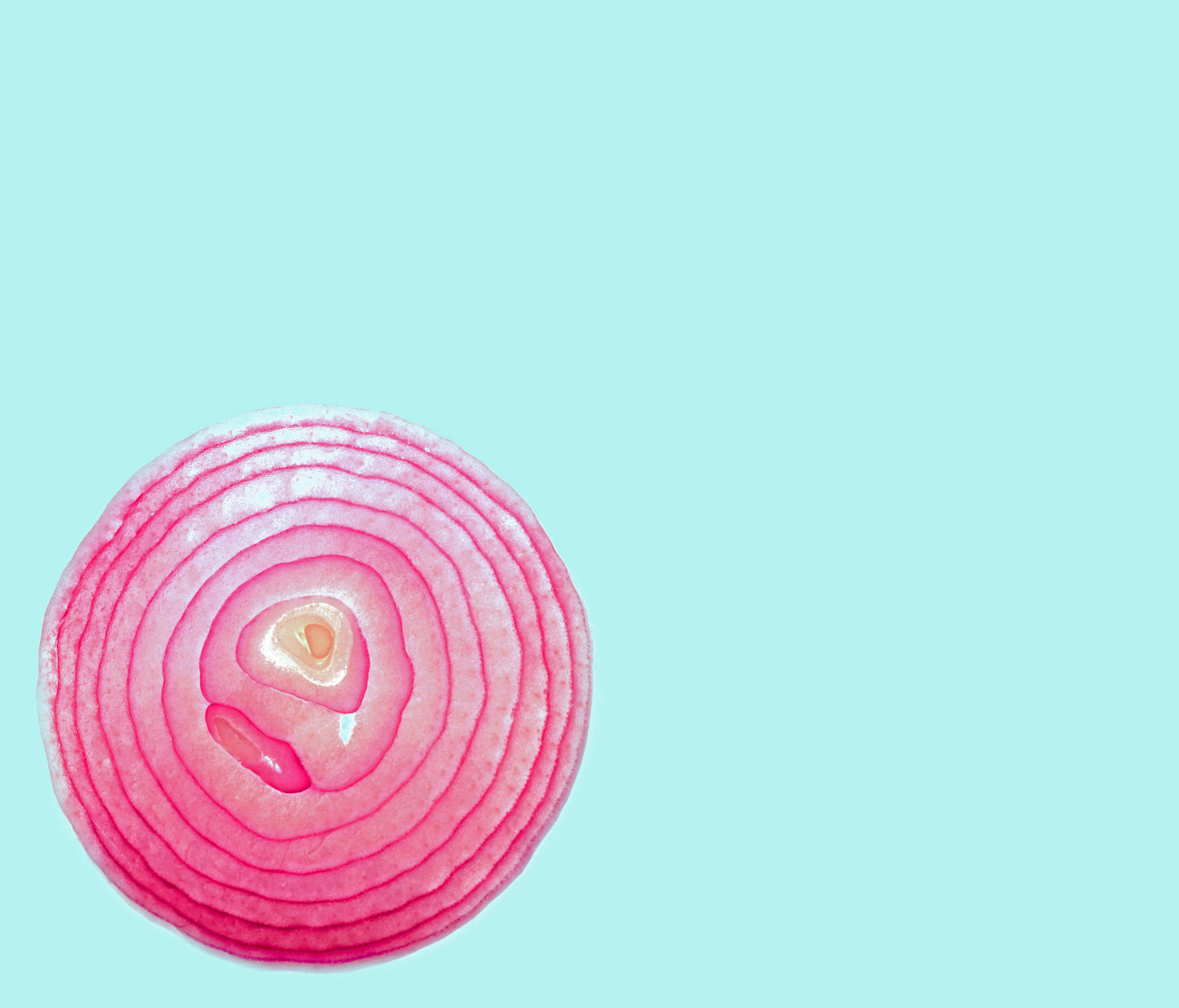 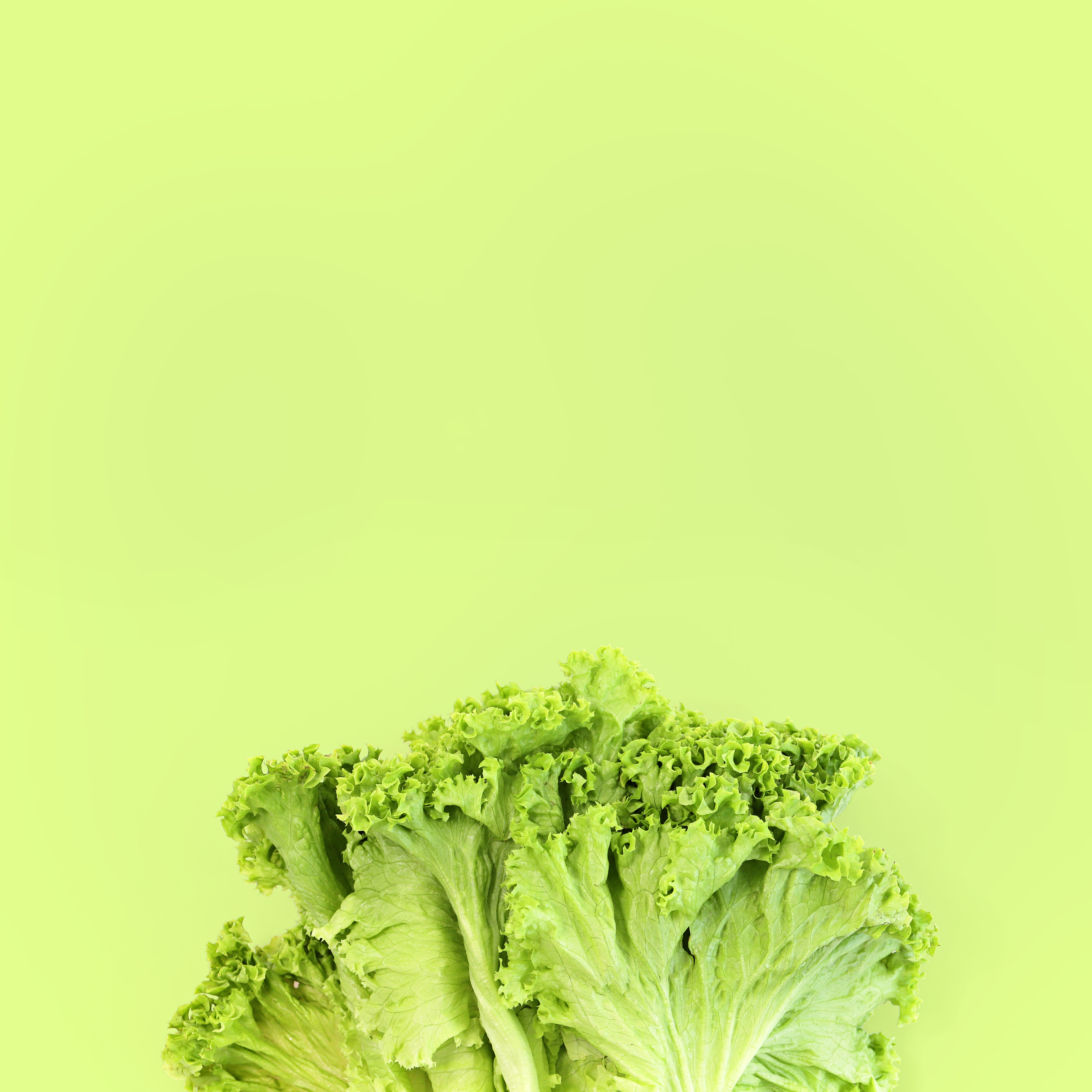 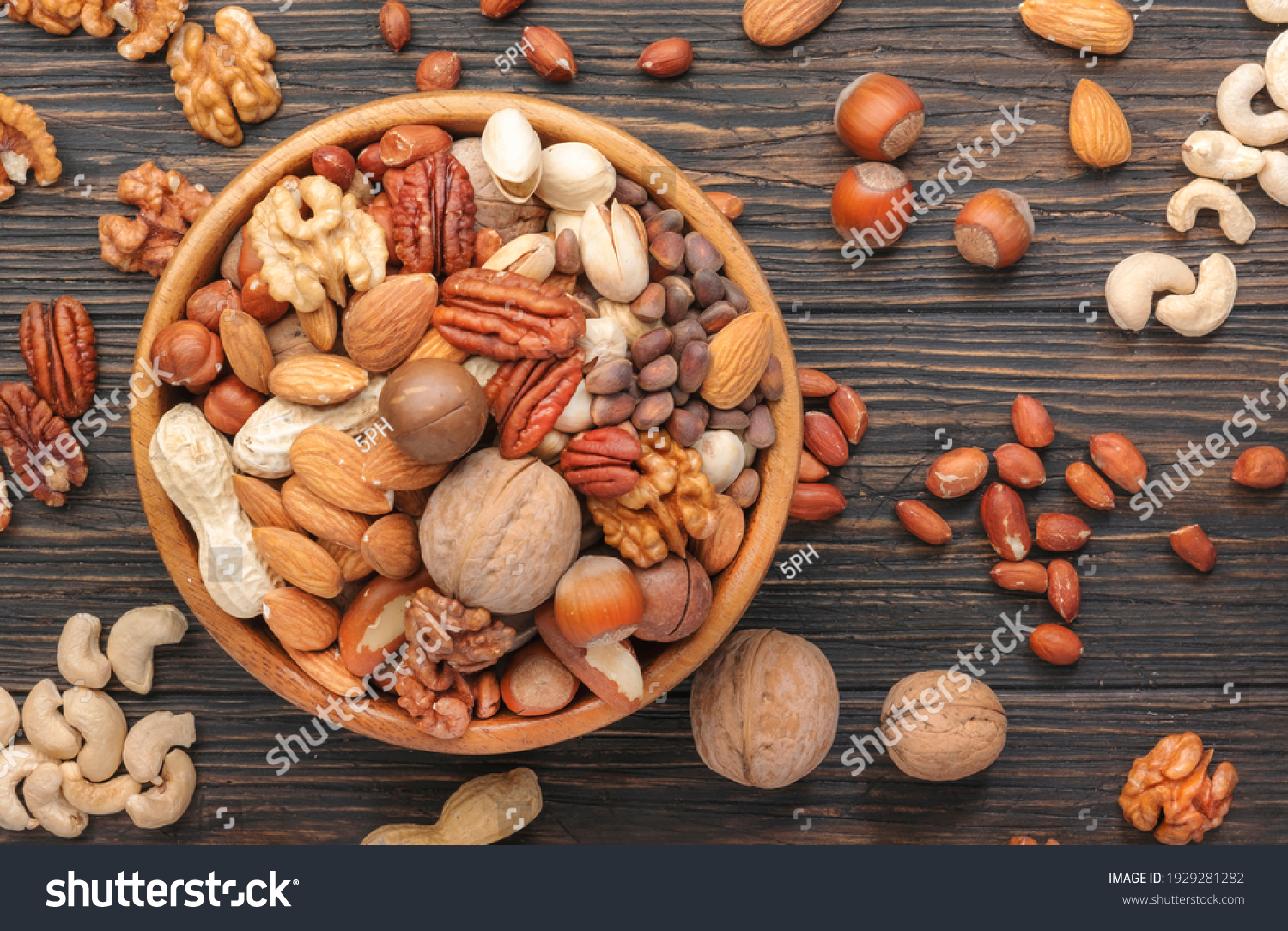 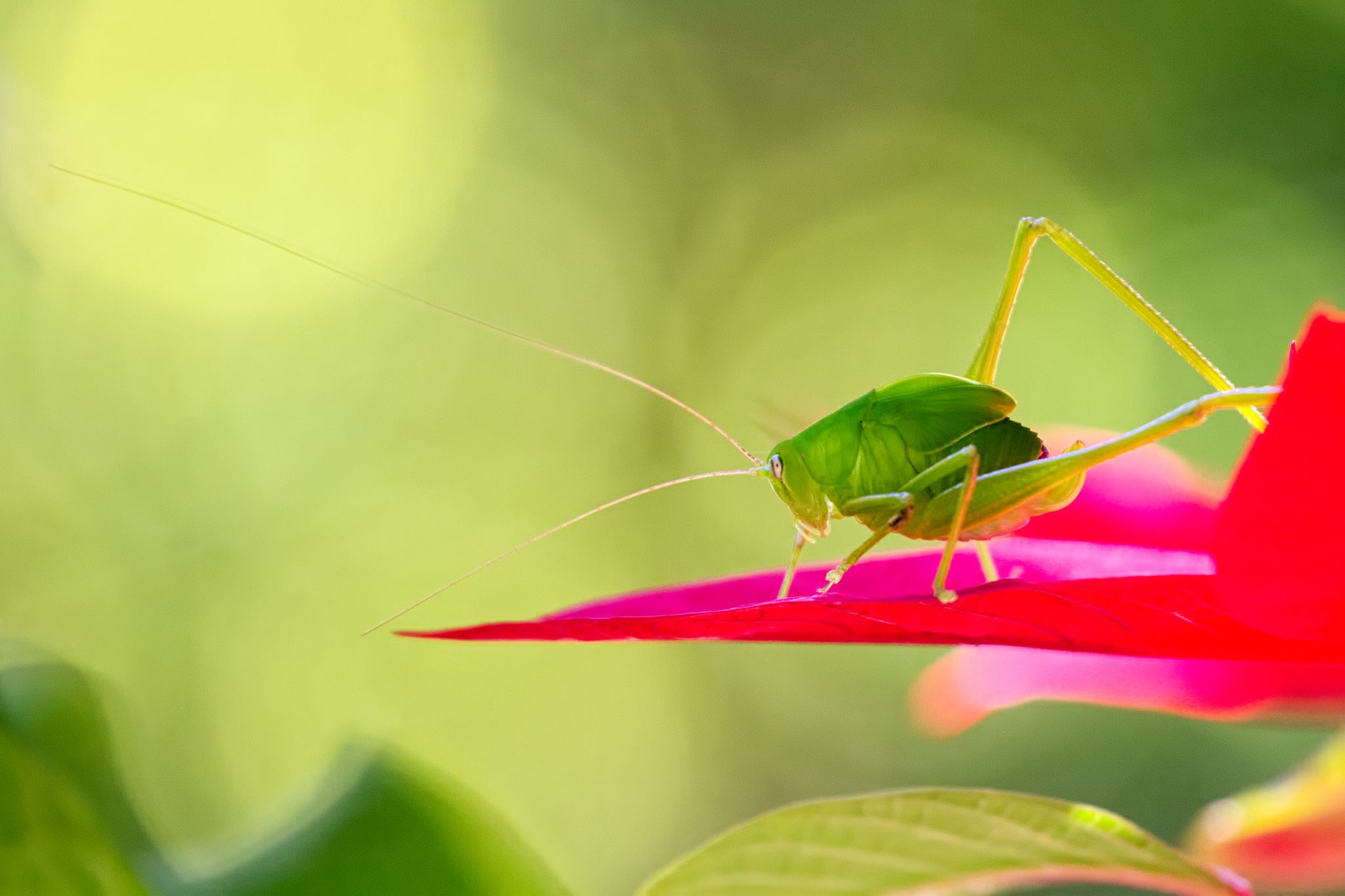 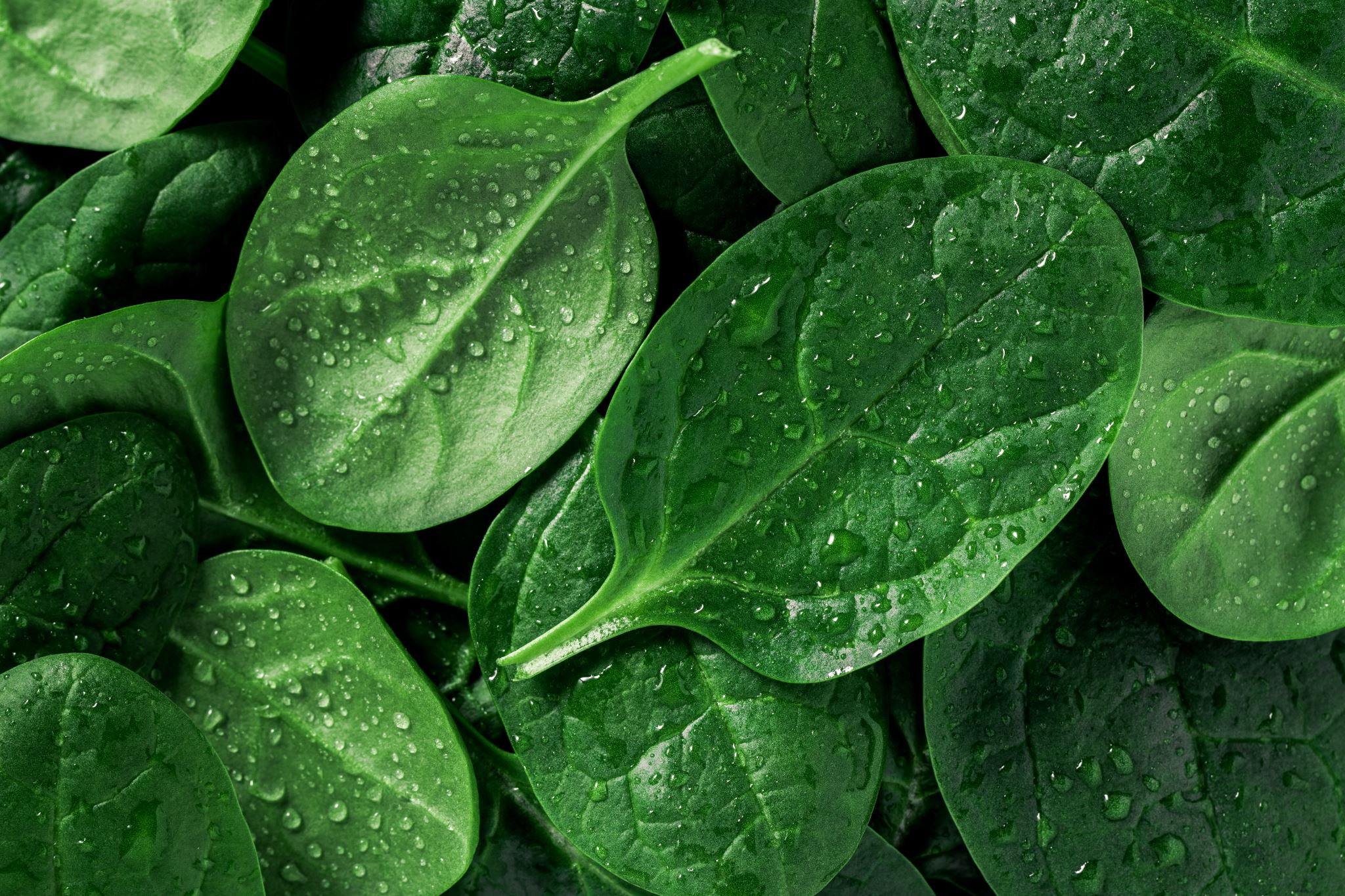 Worksheet
My compost stew recipe

___________________

____________________

____________________

____________________

____________________

____________________

____________________

____________________